Interpretações do Brasil
Na senzala, uma flor. 
Esperanças e recordações na formação da família escrava.

Robert W. Slenes
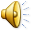 Histórias da família escrava
12 de junho de 1872, Luiz Gama dirigiu um requerimento ao Presidente da Província de São Paulo, representando os interesses do escravo Serafim e sua esposa Romana.
Escravismo: ausência de qualquer proteção da lei contra desmandos dos proprietários de escravos;
Resistência escrava à violência senhorial.
“Este livro procura resgatar a capacidade dos Serafins e Romanas de construírem famílias conjugais, extensas e intergeracionais, e de agirem em concerto com seus companheiros para definir projetos em comum” (p. 36).
Objetivos: significados da família escrava – autonomia e dependência; abalo e arrimo.
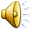 “Perdidos uns para os outros”: visões clássicas da família escrava
Historiografia da família escrava: 
Produção bibliográfica internacional: paradigmas nas ciências sociais;
Estratégias de combate ao racismo e herança social do escravismo.
Evolução da história sobre a família escrava: paralelismo BR e EUA:
1930-1950: Gilberto Freyre e Caio Prado Jr; E. Franklin Frazier e Melville Herskovits . 
1950-1960: F. Fernandes e R. Bastides; Daniel P. Moyniham e Kardiner e Ovesey.
1970: Cultura subalterna: EUA, Europa e Brasil.
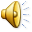 Paradigmas sobre a escravidão e família escrava
Representações da vida íntima nas senzalas: promiscuidade sexual, uniões instáveis, filhos sem pais.
XIX-1970: mesmo quadro, moldura nova.
Gilberto Freyre (Casa Grande e Senzala):
 Paradigma sociológico dos “males” do escravo;
 “essa animalidade dos negros [escravos], essa falta de freio aos instintos, essa desbragada prostituição dentro de casa, animavam-na os senhores brancos” (p. 37);
 Caráter otimista: colonização e do futuro do negro.
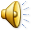 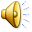 Caio Prado Jr. (Formação do Brasil Contemporâneo)
 Males da escravidão: profunda deformação de caráter e cultura.
 “Pois o trabalho cativo ‘não lhe acrescentar [ao negro] elementos morais; e pelo contrário, degrada-lo-á, eliminando mesmo nele o conteúdo cultural que porventura tivesse trazido do seu estado primitivo’”. (p. 38).
Freyre e Prado Jr.: ênfase acerca do legado do colonial.
Escola Sociológica Paulista: industrialização brasileira 
Exploração colonial e os males sociais originários da “dependência econômica”;
Análise escravismo: marginalização dos homens livres pobres e vitimização do escravo.
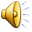 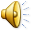 Escola Sociológica Paulista
Florestan Fernandes (1965):
 Impacto do cativeiro sobre o trabalhador negro: quebra da resistência subalterna;
 Destruição da família e normas sexual e cultural;
 “Déficit” negro: impedimento da mobilidade social.

Roger Bastide (1960):
 Impacto da escravidão: linhagem e vida religiosa;
 “Dualidade racial dos pais”: processo de aculturação.

Implicações políticas: escravos anômicos, “perdidos uns para os outros”, nulidade política.
Fernando Henrique Cardoso (1973): homens livres pobres → desqualificados como agentes históricos; sem vontade política.
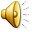 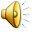 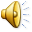 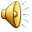 Historiografia na América do Norte
Até 1930: combinação da visão sociológica dos males da escravidão com estereótipos racistas.

E. Franklin Frazier (1932,1939): Estudo da família negra nos EUA
 Escravidão: desaculturação forçada; “escola de vícios”;
 Caráter matrifocal e instável das famílias negras: causas sociológicas;
 Negro e escravo: raça e papel social;
 Família e vivência social: condições socioeconômicas.

Melville Herskovits (1941): 
 Valorização da cultura africana: nada primitiva;
 Comportamento dos escravos: adaptações criativas a condições adversas;
 Preocupações com o fortalecimento do racismo.
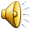 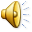 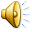 Pensamento Frazier: ortodoxia
Kenneth Stampp (1956)
 Escravidão: vítimas culturalmente sem raízes.
Abram Kardinar e Lionel Oversey (1951)
 Consequências psicológicas do escravismo: idealização do opressor.
Stanley Elkins (1959)
 História comparativa: escravidão nos EUA e AL.
Daniel Patrick Moynihan (1965):
 Escravidão e os efeitos do ciclo da pobreza entre população negra.
Relatório Moynihan: combate a pobreza.

Movimento negro: avanço na luta por direitos civis
Militância: recusa da vitimização do negro → “de onde teriam vindo os recursos espirituais e morais que possibilitaram a ampla mobilização da comunidade negra na luta a favor dos direitos civis?” (p. 47)
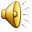 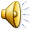 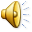 Nova agenda de pesquisa: novo paradigma
Novas pesquisa a partir da década de 1960: resgate do papel dos grupos subalternos como agentes de sua própria história.

Novas fontes e perspectivas de análise: renovação no estudo sobre escravidão e família escrava nos EUA.
Eugene D. Genovese (1974) e Herbert G. Gutman (1976) 
Sem negar a violência da escravidão:
Rejeitaram a ideia de escravos “culturalmente sem raízes”;
Cultura: transmitida e reformulada entre as gerações →  enfrentar e subverter as condições do cativeiro.

 Autonomia da cultura escrava: universos cultural separados X regime negociação cultural.

Novo interesse: cultura subalterna.
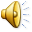 “A ‘patologia’ da família escrava documentada nos estudos brasileiros também não refletiria modelos e equívocos brancos, ao invés da realidade negra no cativeiro?” (p. 49)
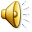 A família escrava no Brasil: novas abordagens
Novos estudos acerca da escravidão, família escrava e vida sexual nas senzalas: novas fontes e metodologias de pesquisa.
Nova realidade: contestação do quadro de anomia social e desregramento sexual dos escravos.
Sudeste do Brasil (áreas de plantations): 
existência significativa de laços de parentesco e formação de família escrava;
Significados da família escrava: estratégias de sobrevivência no cativeiro;
Não nega a violência da escravidão: 
Devolve ao escravismo sua historicidade como sistema formado por agentes sociais múltiplos;
“Reabilita” a luta de classes sob o escravismo.
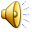 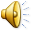 Objetivo da obra: significado da família escrava
M. Florentino e J. R. Góes (A paz nas senzalas):
“família cativa deve ser considerada um pilar do próprio escravismo: isto é, que refletia um pacto de ‘paz’ entre escravos e senhores, satisfazendo os anseios daqueles de ‘viver como gente’ e os desígnios de domínios destes, ao mesmo tempo em que reiterava, na endogamia dos casamentos, as tensões étnicas introduzidas pelo tráfico?” (p. 55)

Hebe M. Mattos (Das cores do silêncio):
“a família cativa, dadas certas peculiaridades do escravismo brasileiro, incentivava a competição por recursos e a estratégia de aproximação ao mundo dos livres, enfraquecendo , dessa forma, os laços de comunidade dentro da senzala e a resistência coordenada ao sistema, pelo menos na primeira metade do século XIX?” (p. 55)

Robert Slenes (Na senzala, uma flor):
“no interior dessa família ‘ambígua’, nas experiências e memórias que engendrava e transmitia, se esboçava uma ‘consciência’ cativa, no fundo desestabilizadora do sistema escravista? (p. 55)
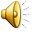